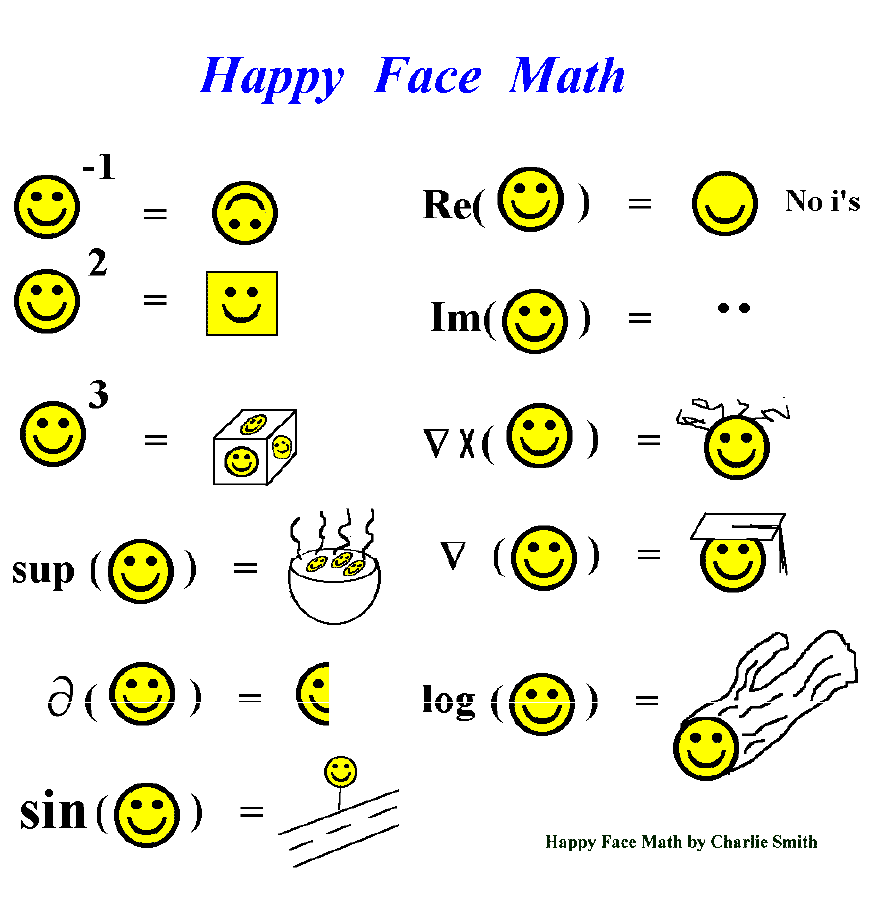 Integrating Technology into an Inquiry-based Mathematics Classroom
Dr. Cindy S. York			Dr. Angie Hodge
Northern Illinois University		University of Nebraska Omaha
18th Annual Legacy of R. L. Moore – IBL Conference 
June 27th, 2015
[Speaker Notes: What is Web 2.0?]
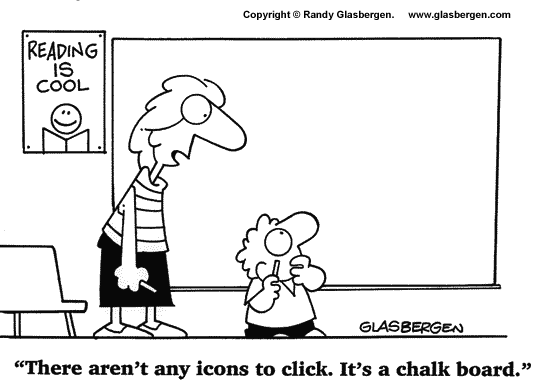 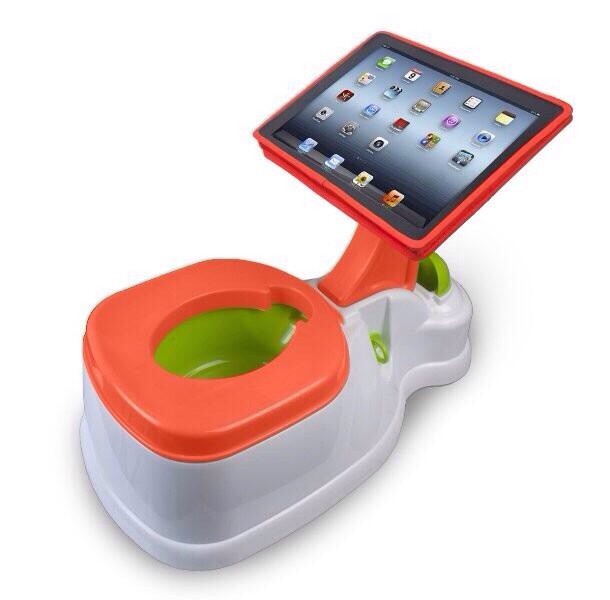 How many of you use TECHNOLOGYin the classroom?
[Speaker Notes: Are you using the technology or are your students using the technology?]
How many of you put the technologyin your students’ hands?
[Speaker Notes: Are you using the technology or are your students using the technology?]
Using Technology vs.Integrating Technology
[Speaker Notes: Are you using the technology or are your students using the technology?]
Using Technology
Why are you NOT using technology in your IBL classroom?
[Speaker Notes: For those of you who don’t use technology in the classroom -]
Using Technology
How do you use technology in the IBL classroom?
[Speaker Notes: For those of you who do use technology in the classroom]
Using Technology
Why should you use technology in the classroom?
[Speaker Notes: Communication
Collaboration 
Students are using it already]
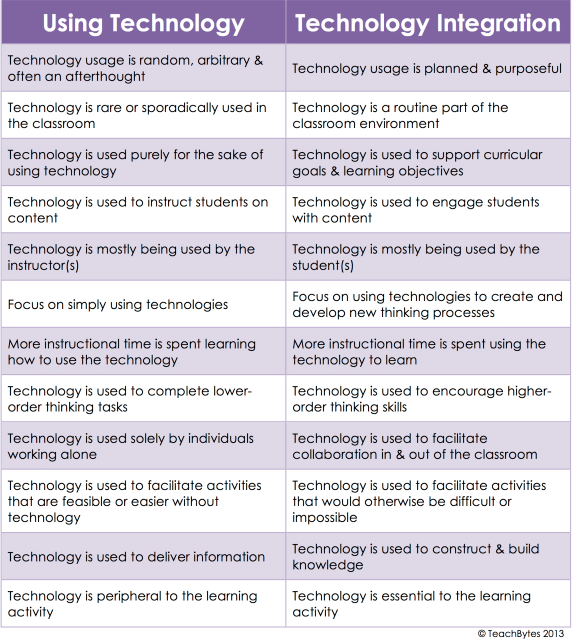 [Speaker Notes: TeachBytes 2013
Integrating = invisible. As common as the pencil/paper vs chalk/slate]
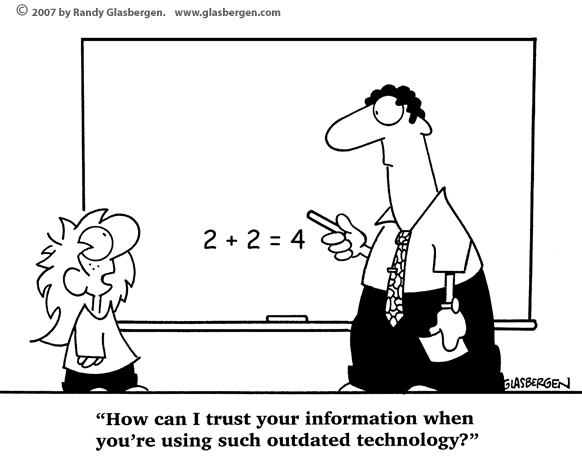 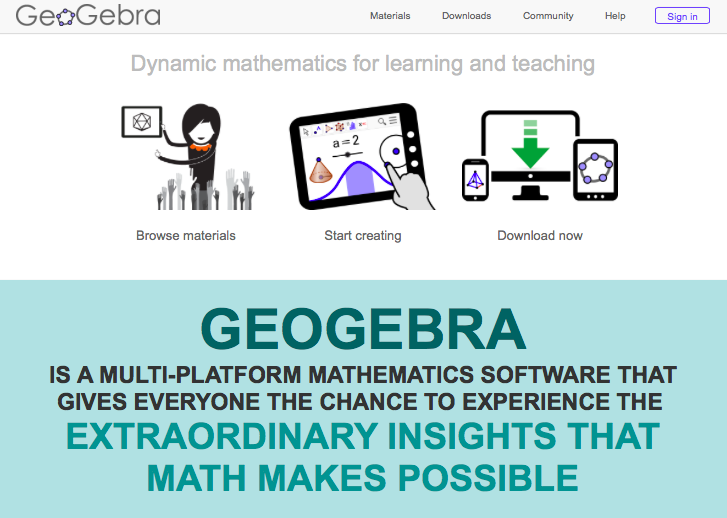 [Speaker Notes: I was given this tool/problem as an example of SW students are using to help them in class.]
Length of a Ladder
A ladder (green) is needed to reach a wall (blue). There is a fence in front of the wall (red) at a distance "dtowall" from the wall. Move point E to investigate what is the shortest length of a ladder needed to reach the wall. Moving slider "fence" will change the height of the fence.
[Speaker Notes: 2.83
But what did I learn. How do we make this an IBL problem?]
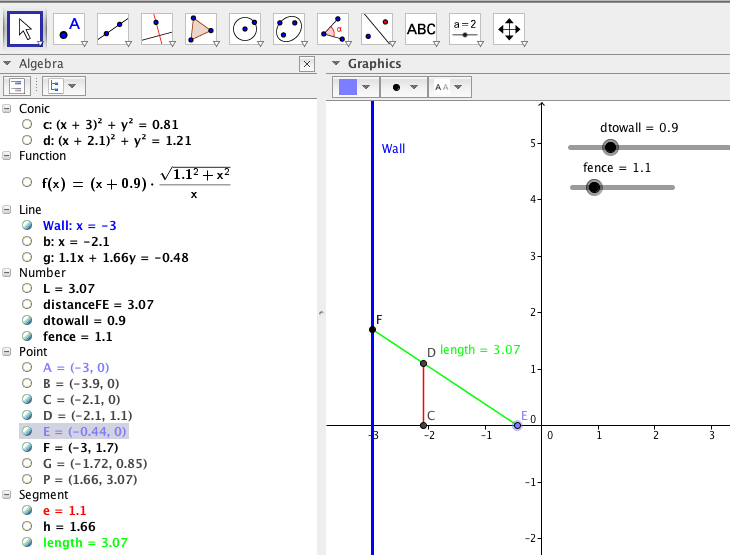 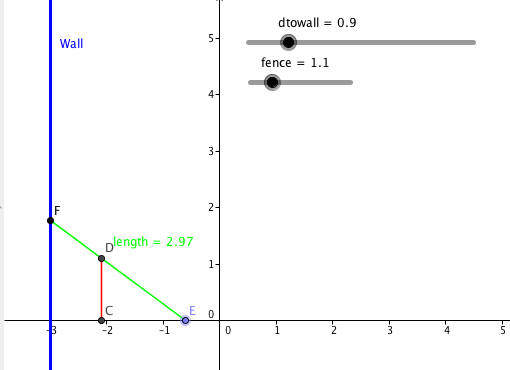 What did I learn?
Did I learn?
How do we make this an IBL problem?
Discussion
What other activities do you do with IBL and mathematics that might be enhanced with technology?
Dr. Cindy S. York, PhD
cindy.york@niu.edu

Dr. Angie Hodge, PhD
amhodge@unomaha.edu
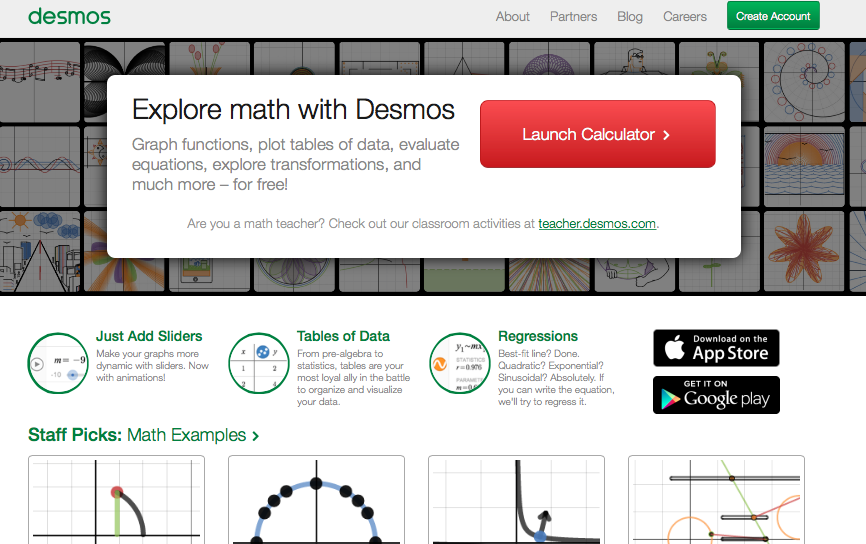 Examples for Collaboration
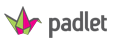 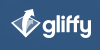 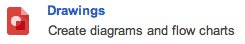 http://padlet.com/cindyyork/k8aiagdcgmia
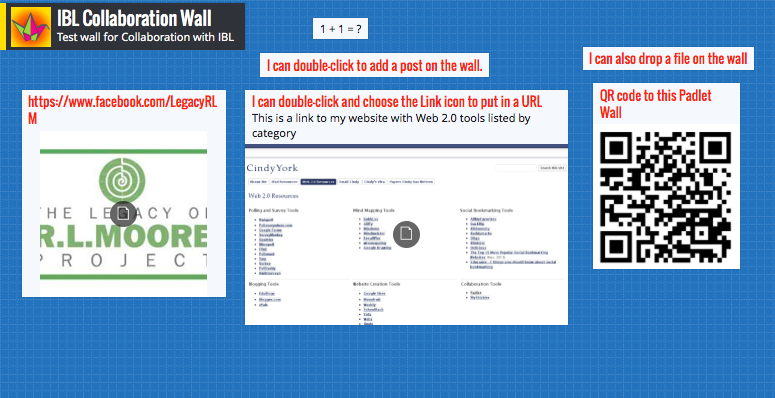 Resources Website
https://sites.google.com/site/cindyyork
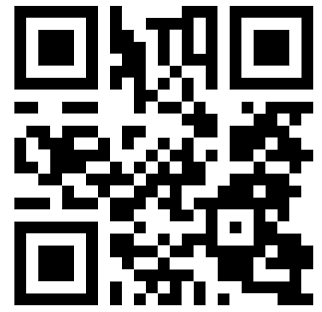